High-Low Gain Ratio Calibration
2023/02/16	
				Wang Jiaxuan
merge_v1.root
Software Set-up
Pick data files
7 data files during test days
under high-low gain mode
every 12 hours
Decode and merge
Analyze
Root class TH2F
Fit range from 600 to flexible upbound
2
Fit Plot
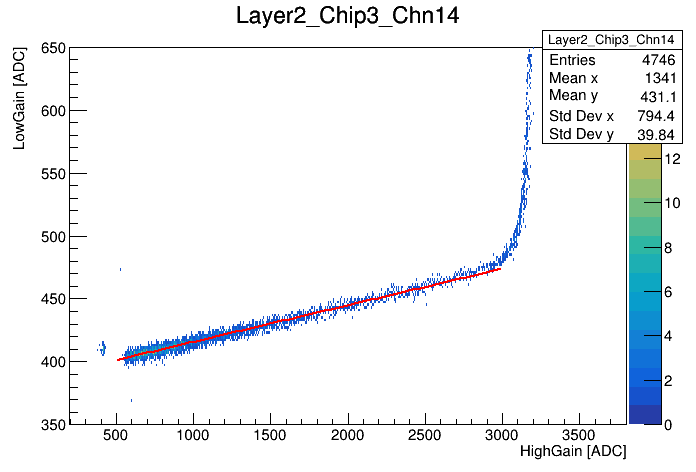 3
Blind Channel
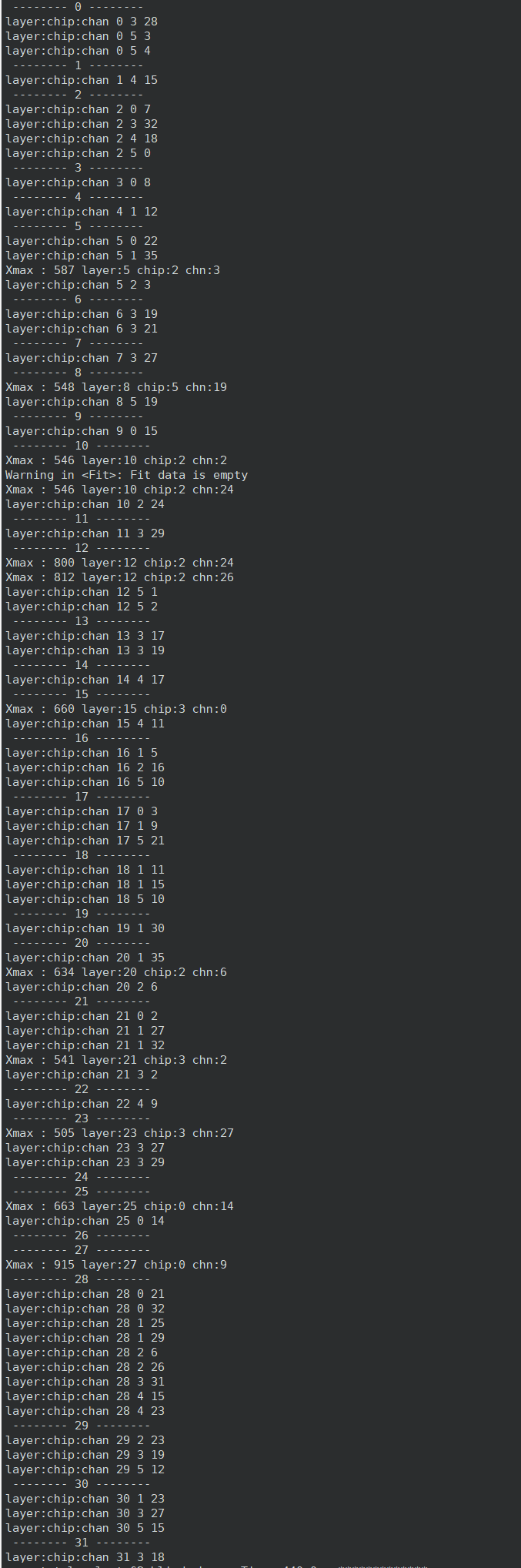 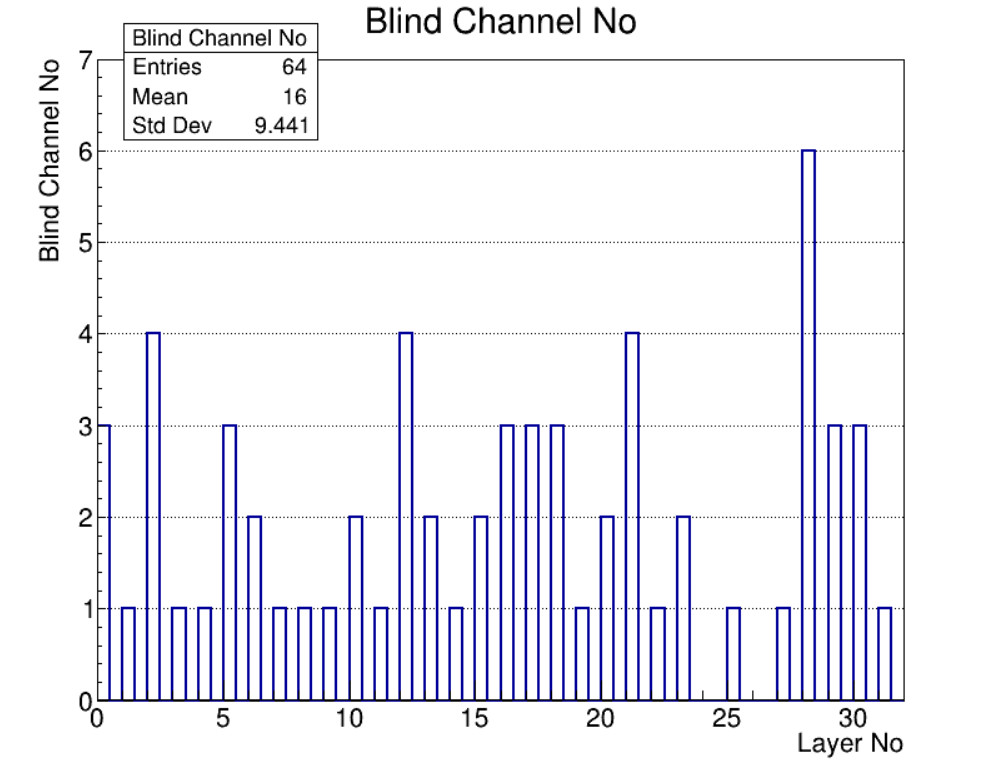 Except 28 layer, 0~1.9% blind channel for each layer
No. 28 percentage of blind channel 2.85%
4
Abnormal Fit
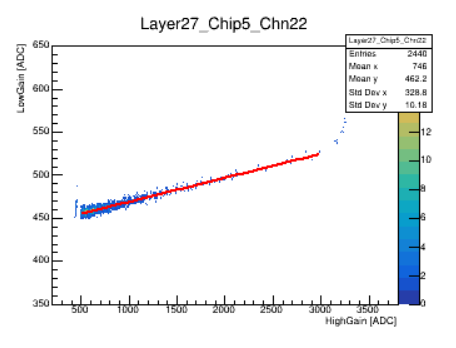 TGraph
TH2
5
Fake signal
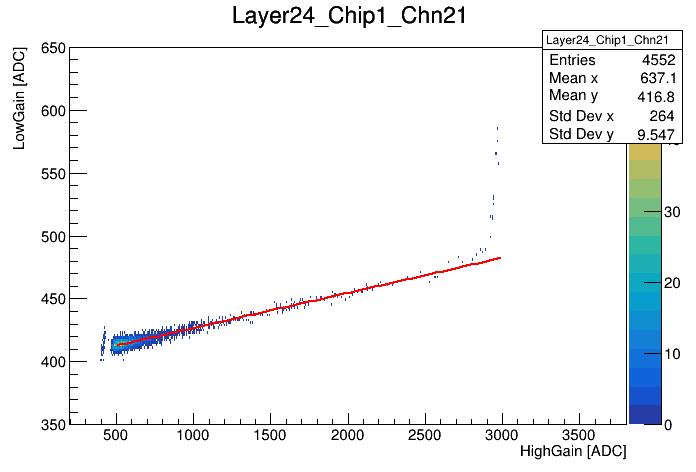 It occurred to almost all the plot which hit tag equals 1
Low threshold may cause this problem
6
Others
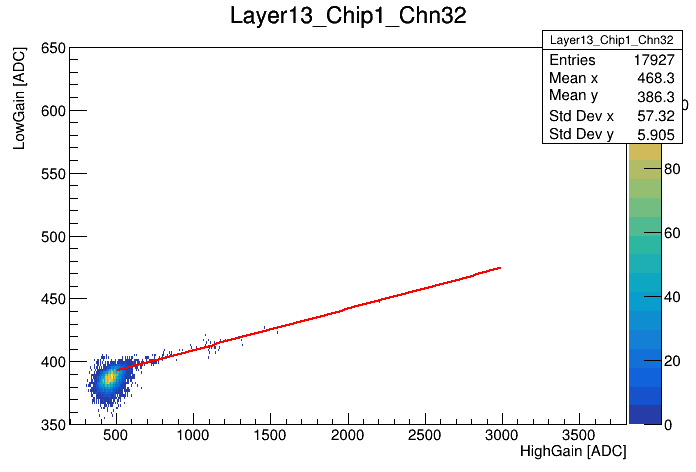 7
HL-Ratio Result Comparison
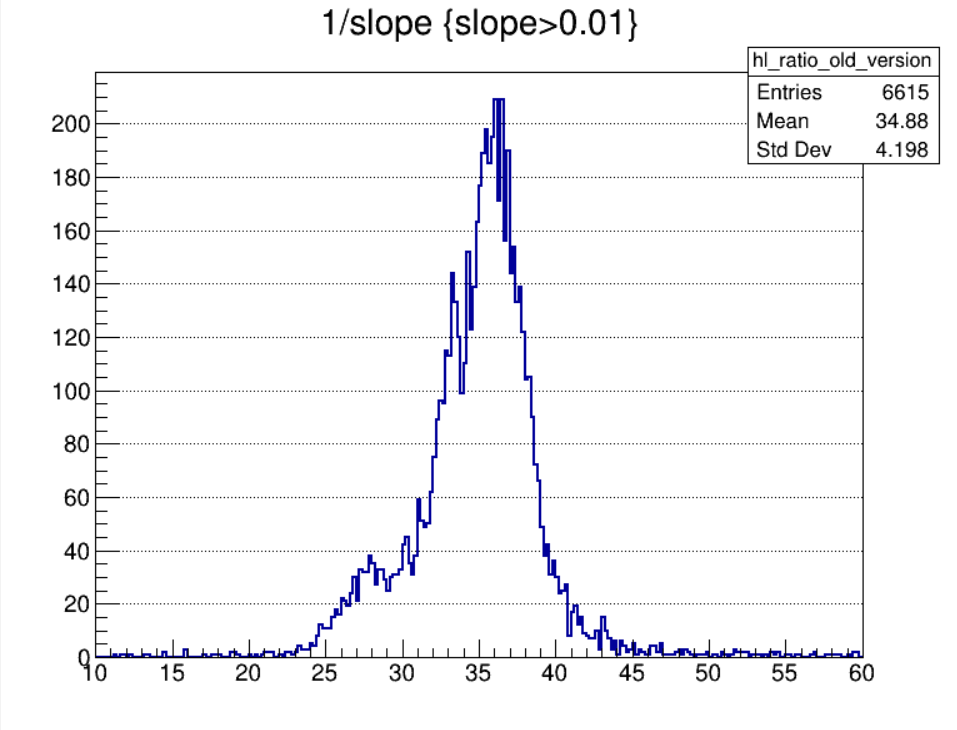 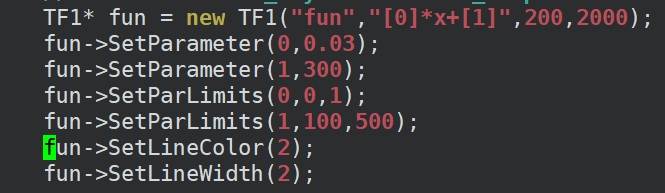 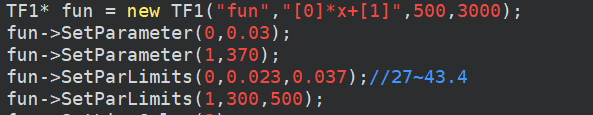 8